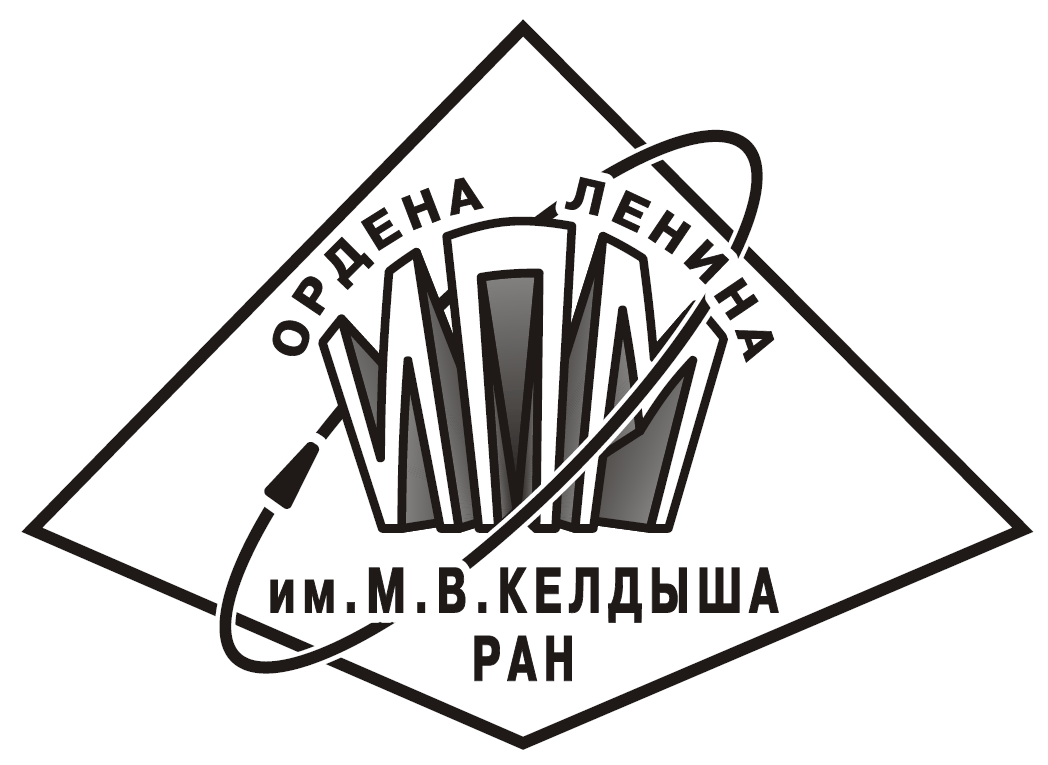 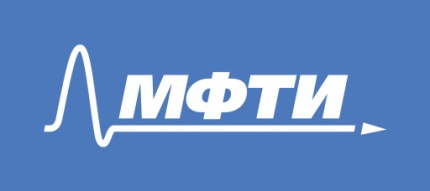 Управление тросовой тетраэдральной формацией микроспутниковс помощью силы Лоренца
Студент группы М05-001				Чернов Кирилл
   Научный руководитель					к.ф.-м.н. Иванов Д.С.

Московский физико-технический институт,
ИПМ им. М.В. Келдыша РАН
Содержание работы
Введение
Постановка задачи
Расчет требуемого управления
Вычисление силы Лоренца
Численное исследование
Заключение
2/28
Цель работы
Создание научного задела по разработке бестопливных систем управления движением группового полёта малых космических аппаратов на основе использования электродинамических тросов
3/28
Обзор литературы
Исследование динамики тросовых систем:
Белецкий В.В., Садов Ю.А., Герман А.Д.,Асланов В.С. и др.
Применение электродинамических тросов:
Заболотнов Ю.М., Peck М., Schaub H.,Sanmartin J.R. и др.
4/28
Электродинамические тросы
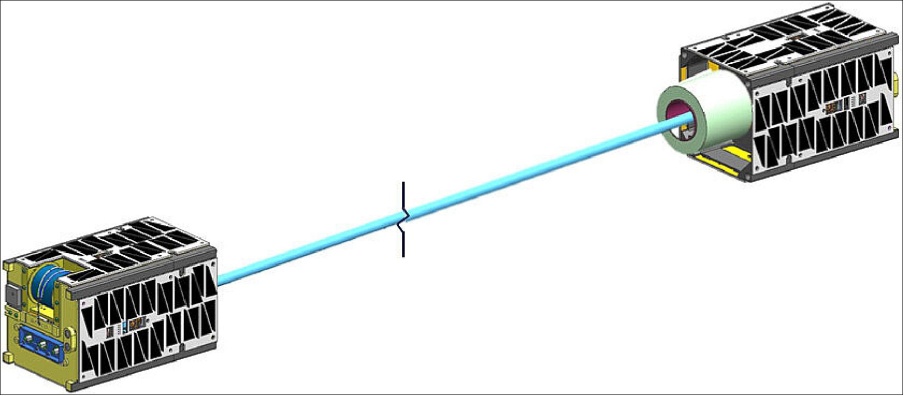 На проводник с током в магнитном поле Земли действует сила
Эту силу можно использовать для управления движением аппаратов, связанных электродинамическим тросом
В настоящий момент разрабатывается ряд миссий
Tether Electrodynamics Propulsion CubeSat Experiment (TEPCE)
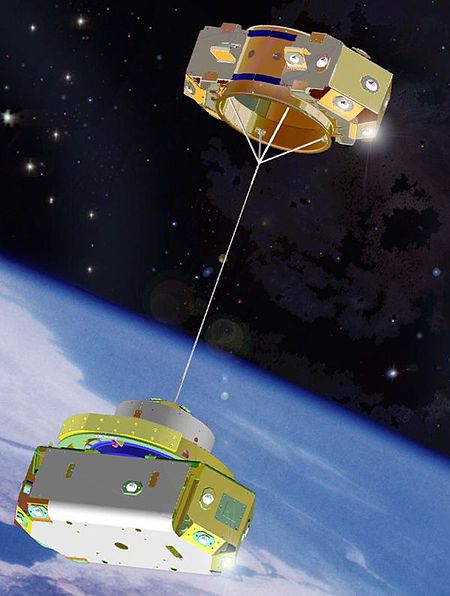 Tether Physics and Survivability Experiment (TiPS)
5/28
Задачи управления
Основная задача – удерживать трос в натянутом состоянии
Для создания центробежной силы система раскручивается относительно центра масс с помощью двигателей
Существующие проекты нацелены на управление орбитальным движением тросовой системы
В настоящей работе рассматриваются 4 аппарата, соединенных электродинамическими тросами, с помощью которых обеспечивается:
Угловое движение для натяжения тросов
Требуемое орбитальное движение центра масс
6/28
Постановка задачи
Дано:
4 спутника в вершинах правильного тетраэдра
Тросы в натянутом состоянии рассматриваютсякак жесткие стержни
Тросы проводят электрический ток
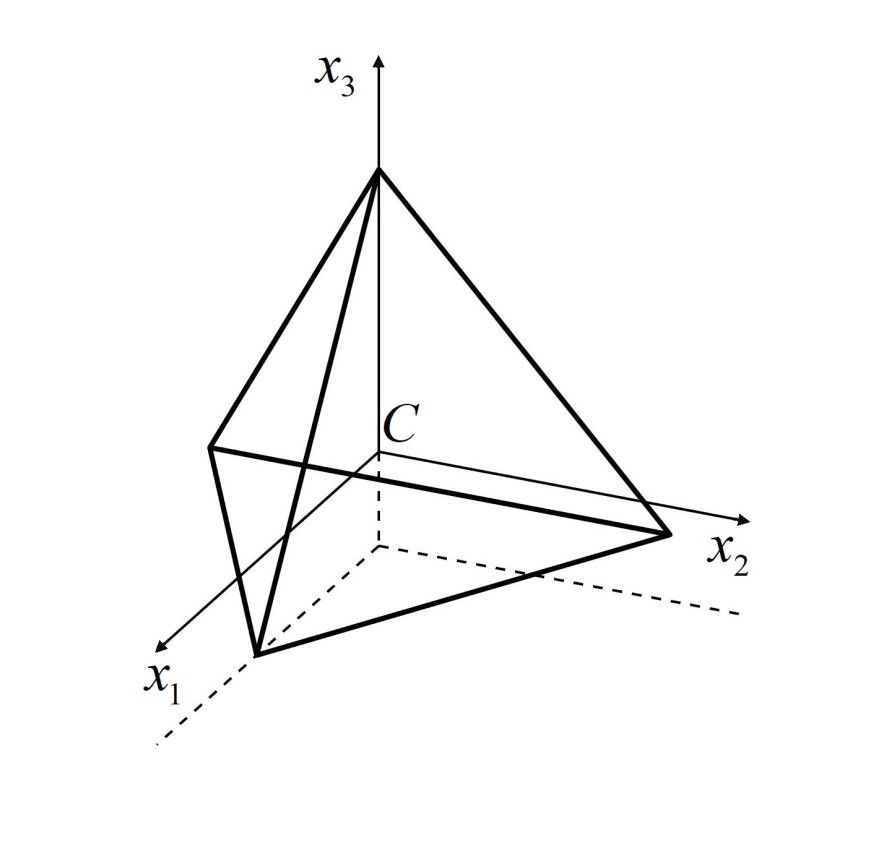 Требуется:
Построить управлениес помощью силы Лоренцадля достижения требуемого углового движения системы и движения центра масс в задаче группового полета
7/28
Системы координат
Инерциальная – центр в центре Земли, система не вращается
Орбитальная – движется по круговой орбите
Опорная – центр движется по круговой орбите, система вращается с постоянной угловой скоростью
Связанная – центр в центре масс тетраэдра, две оси параллельны одной из граней, третья ось направлена на вершину, не лежащую на этой грани
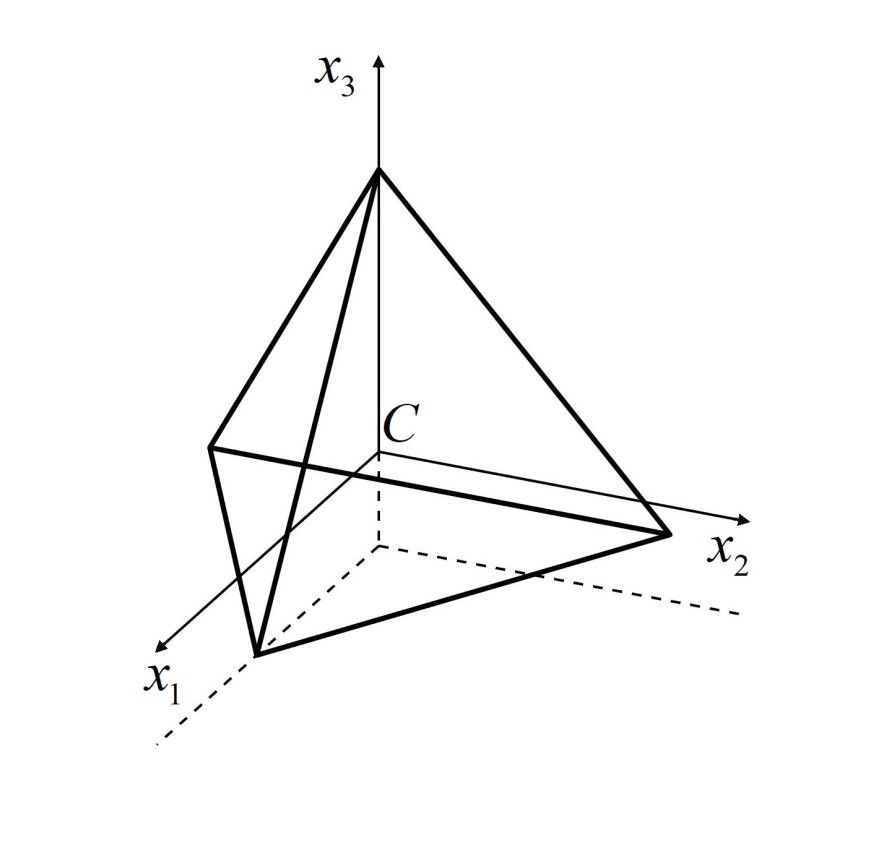 8/28
Уравнения движения
Орбитальное
Угловое
Учитывается вторая гармоника геопотенциала и гравитационный момент
9/28
Сила Лоренца
Рассматривается модель наклонного диполя Земли для расчета индукции геомагнитного поля
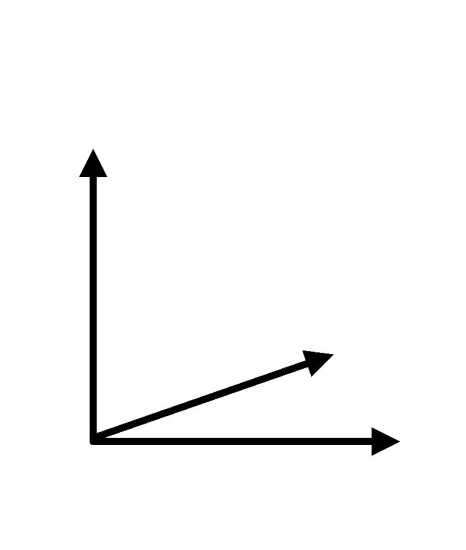 Сила Лоренца перпендикулярна вектору магнитной индукции
Момент каждой силы направленвдоль ребра
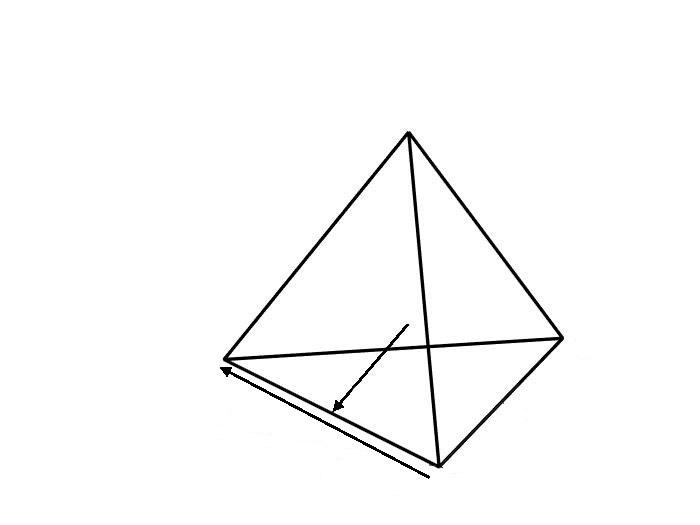 10/28
УравненияХилла–Клохесси–Уилтшира
Линеаризованные уравнения относительного движения в орбитальной системе координат [1]
Для свободного движения решение имеет вид
[1] Hill, G.W. Researches in Lunar Theory //	American Journal of  Mathematics, 1878. Vol. 1. Pp. 5–26.
11/28
Требуемое относительное движение
Дрейф по оси x
Управление по оси x для устранения дрейфа [2]
[2] Монахова У.В., Иванов Д.С. Формирование роя наноспутников с помощью 	децентрализованного управления с учетом коммуникационных ограничений. 	Препринты ИПМ им. М.В. Келдыша, 2018. № 151. 33 с.
12/28
Требуемое угловое движение
Вращение с заданной постоянной угловой скоростью для обеспечения натяжения тросов:
Движение вдоль требуемой опорной траектории
задается
Расчет управляющего момента – на основе метода Ляпунова.
Коэффициенты управления в качестве примера
13/28
Расчет сил тока
Токи создают силу и момент, равные
Компоненты силы и моментазависят от токов линейно
14/28
Расчет сил тока
Задача квадратичного программированияс ограничениями типа равенства
Решение:
Если максимальный ток Ik больше параметра Imax,все токи нормируются на |Ik| / Imax
15/28
Параметры моделирования
Высота орбиты			550 км
Масса спутников			10 кг
Масса тросов			100 г
Длина тросов			10 м
Параметр Imax			10 А

Тензор инерции

Требуемая угловая скорость	[1,1,1]×10-2  рад/с
Начальный дрейф			50 м/с
16/28
Моделирование
Угловое движение
Орбитальное движение
17/28
Величины токов
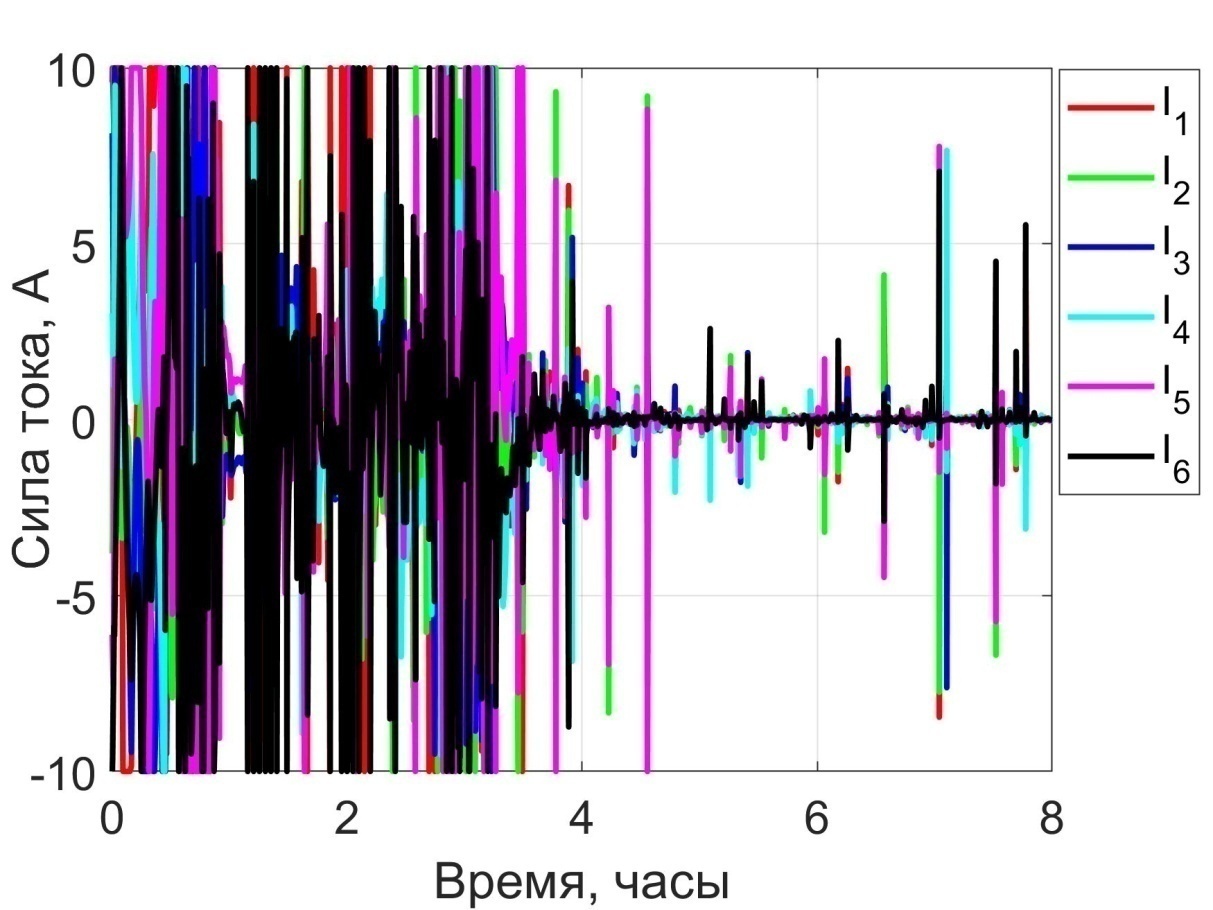 Во время первых 4 часов токи выходилина максимальное значение
18/28
Относительное движение центра масс
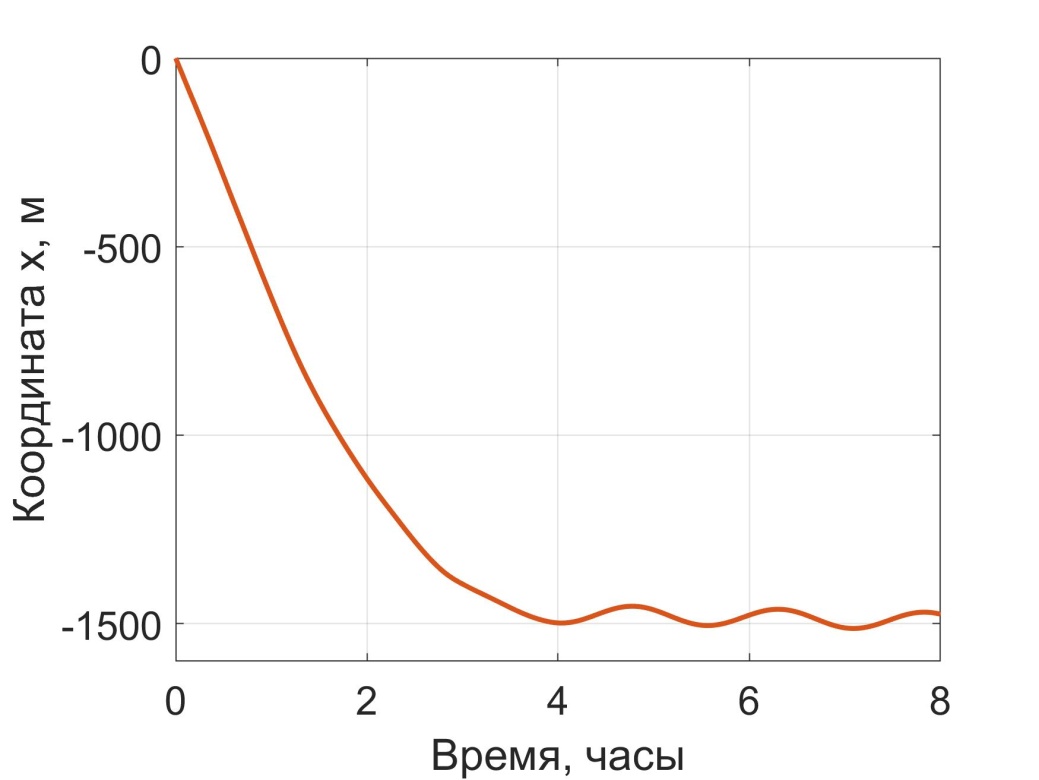 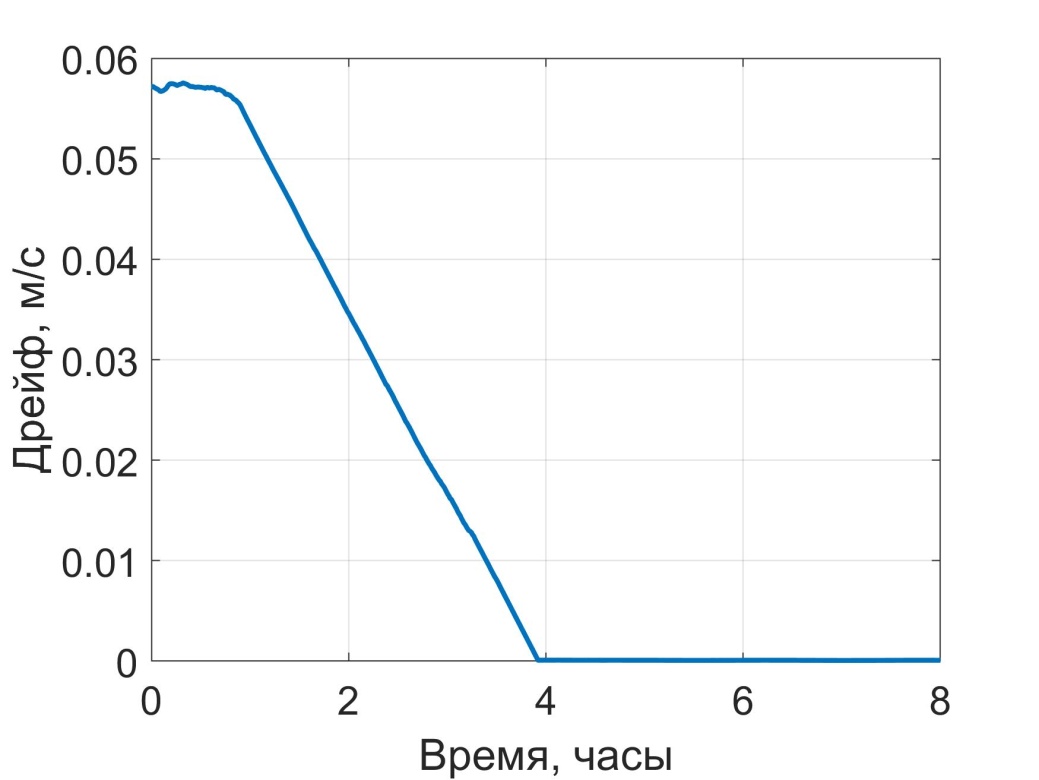 Дрейф устраняется за 4 часа
19/28
Угловое движение
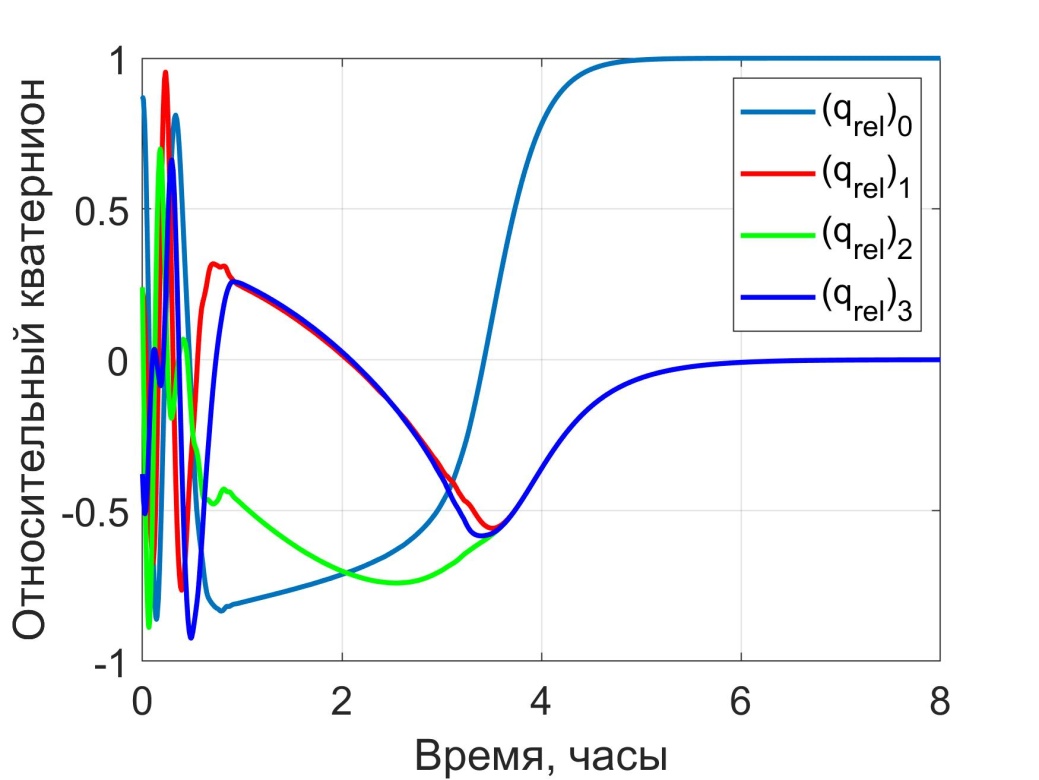 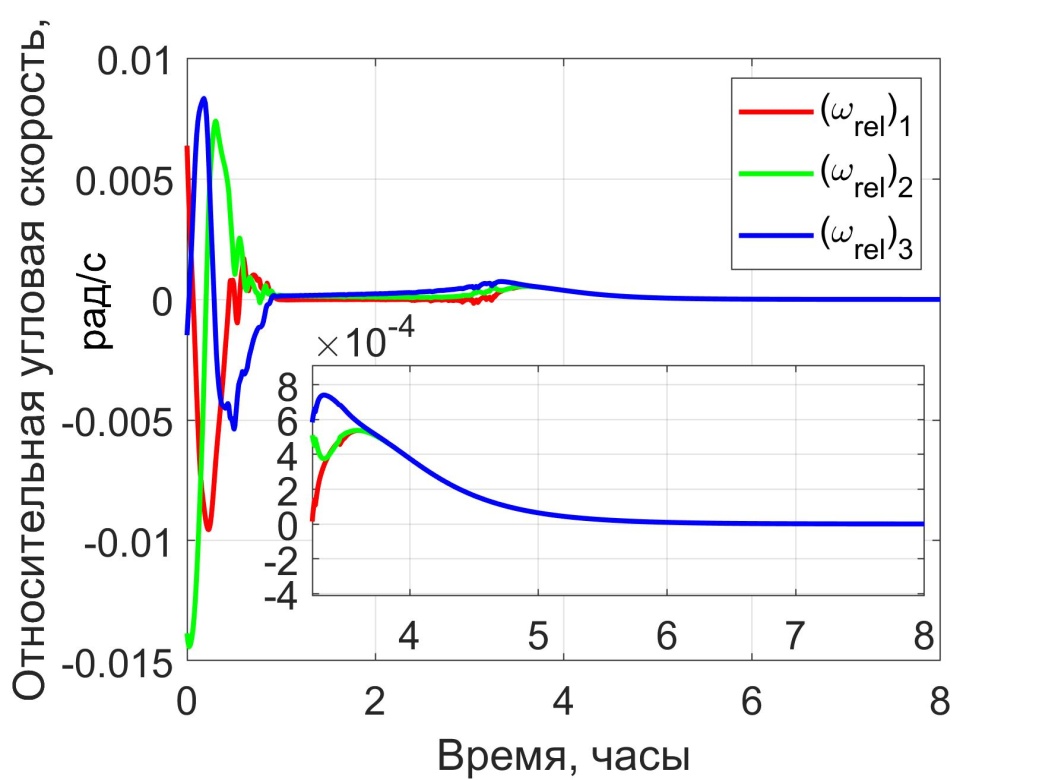 Примерно за 6 часов достигается требуемое угловое движение
20/28
Управление поступательным движением
Расчетное
Приложенное
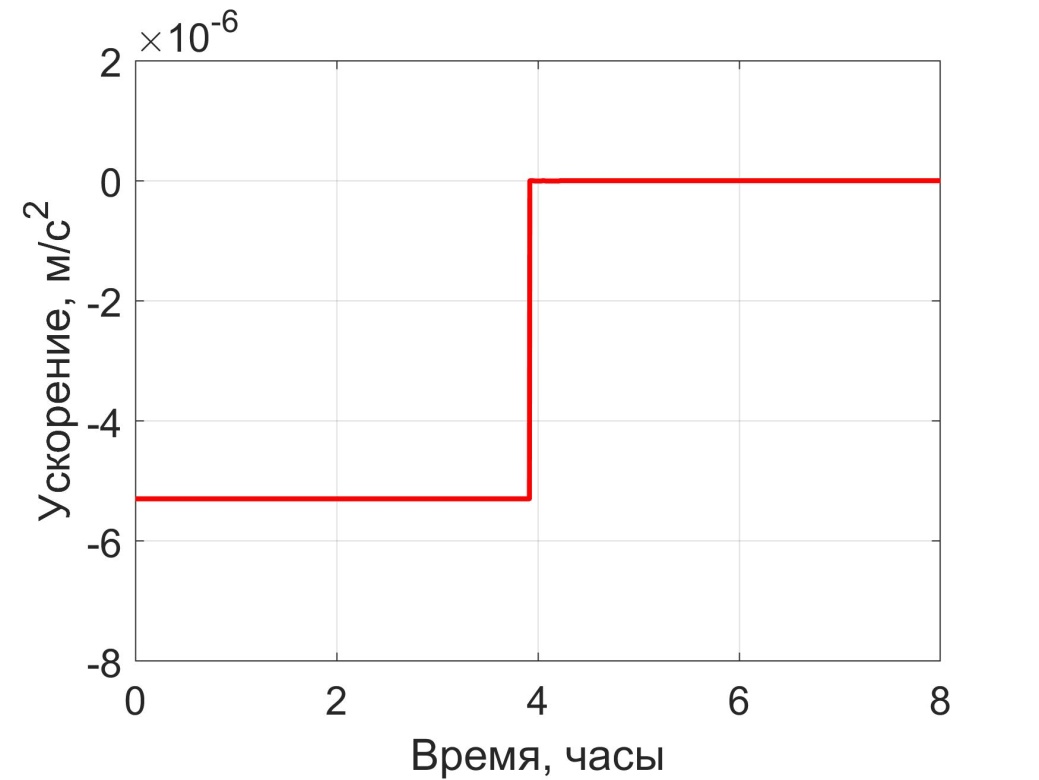 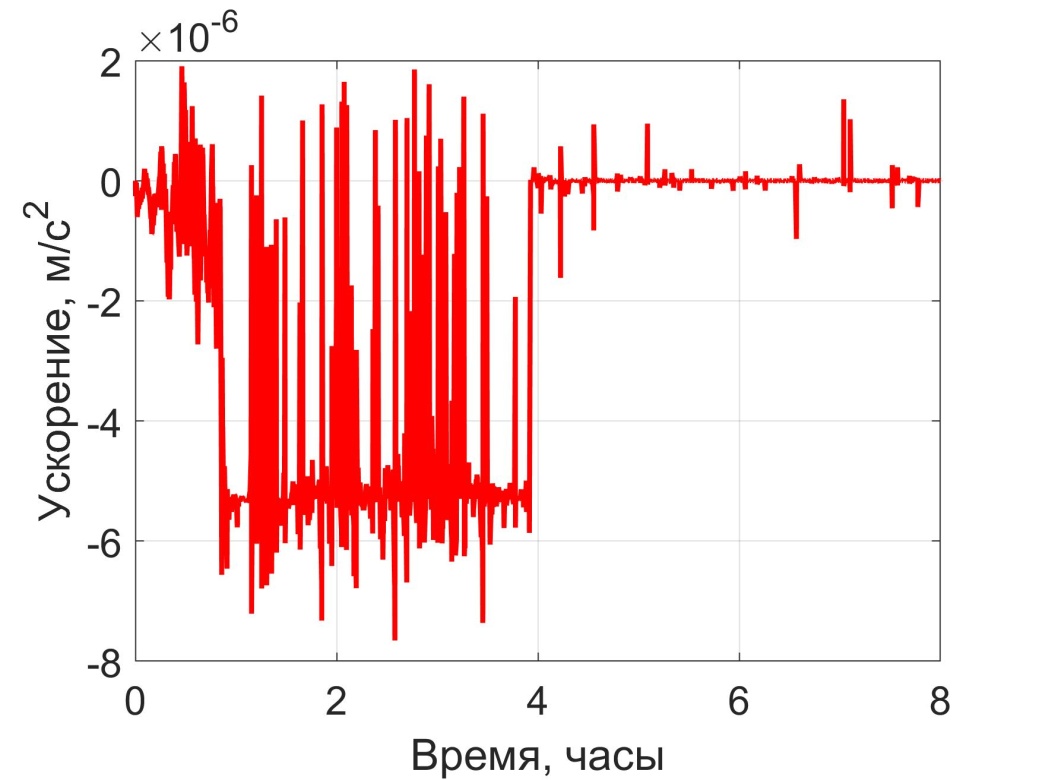 Приложенное управление отличается от расчетного
Предположительно это происходит вследствие плохой обусловленности системы уравненийв некоторых точках орбиты
21/28
Управление угловым движением
Расчетное
Приложенное
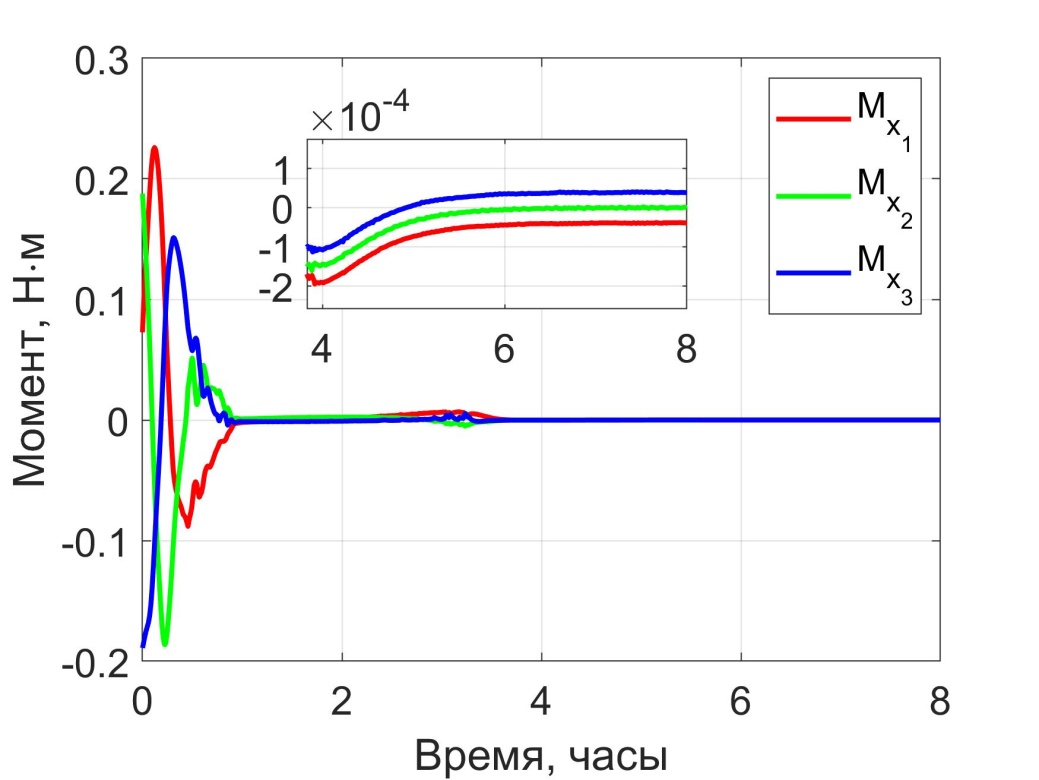 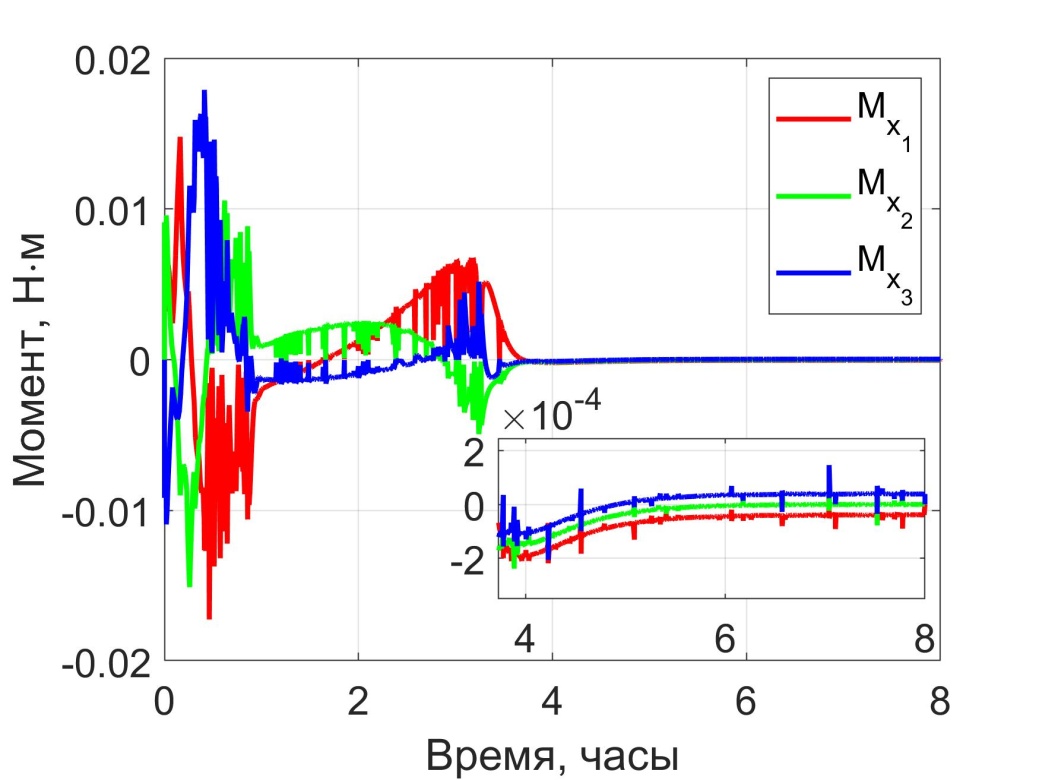 Приложенное управление отличается от расчетного почти на порядок вследствие ограничений по величине токов
22/28
Ограничение величины тока
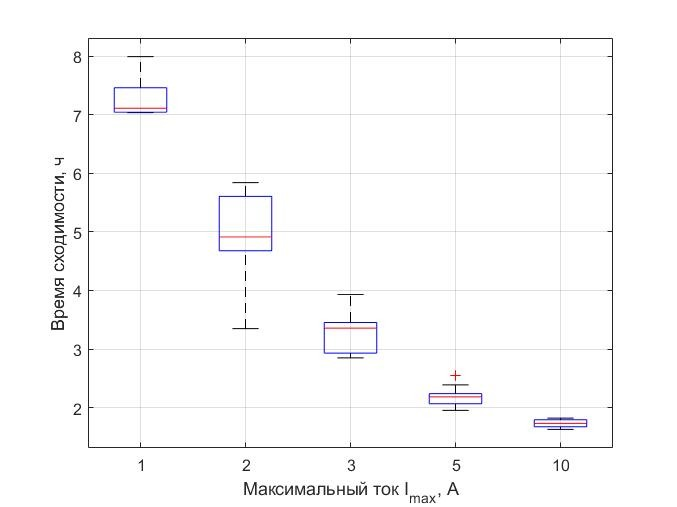 Проведено численное исследование с помощью метода Монте-Карло
23/28
Влияние начальных параметров
Высота
Угловая скорость
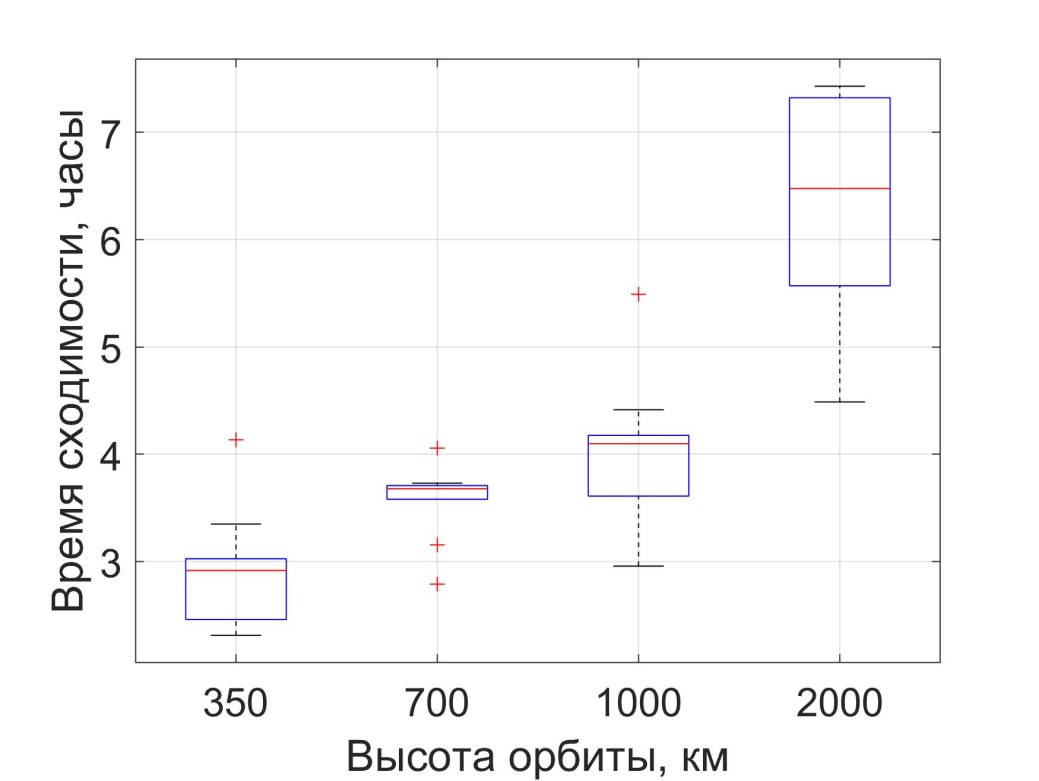 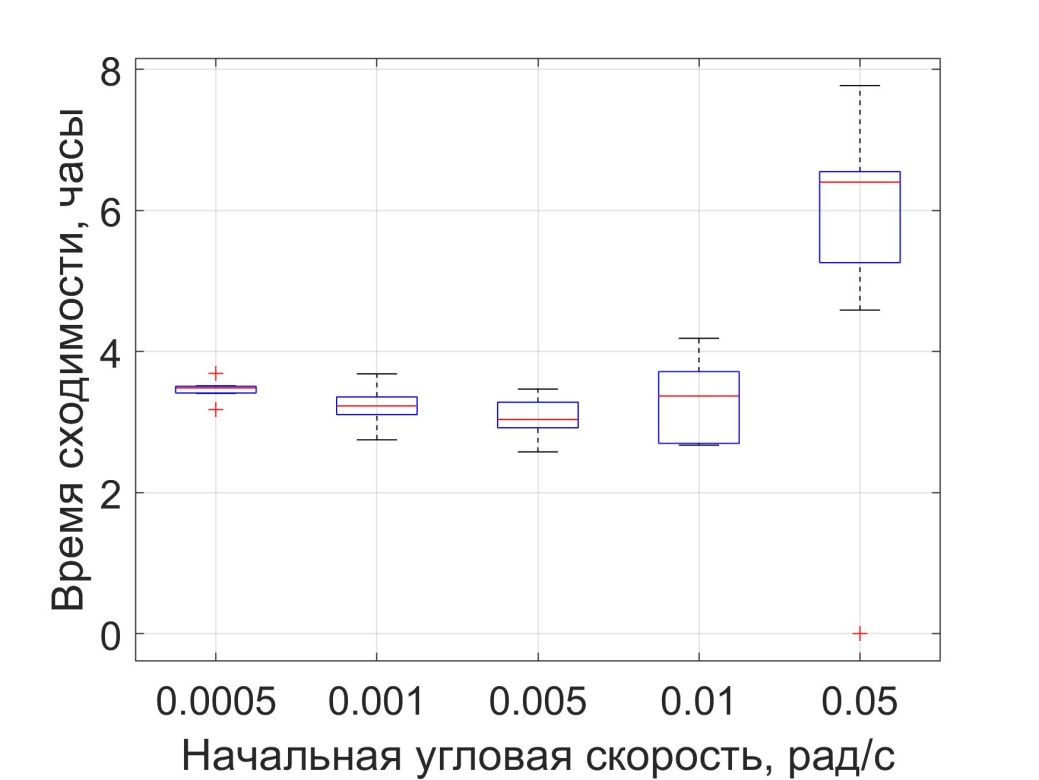 Проведено численное исследование с помощью метода Монте-Карло
24/28
Заключение
Показана принципиальная возможность управления тросовой тетраэдральной формациейс помощью сил Лоренца
Для заданных в работе параметров системы требуемое угловое и поступательное движение достигается за 6 часов
Параметрическое исследование показало, что предложенный алгоритм управления эффективно работает для высот орбит меньше 1000 км
25/28
Публикации и доклады
К.С. Чернов, Д.С. Иванов «Управление тросовой тетраэдральной формацией микроспутниковс помощью силы Лоренца» // Труды 64-й конференции МФТИ, 25 ноября – 3 декабря 2021 г.
К.С. Чернов, Д.С. Иванов. «Использование силы Лоренца для управления тросовой тетраэдральной формацией микроспутников на низкой околоземной орбите» // XLVI Академические чтения по космонавтике, 25-28 января 2022 г.
26/28
Дальнейшие планы
Поступление в аспирантуру МФТИ
Изучение различных моделей для учета гибкости тросов
Рассмотрение аспектов реализации системы
27/28
Спасибо за внимание!
28/28
[Speaker Notes: Спасибо за внимание!]
Гибкие тросы
Сила натяжения направлена по касательной


Условие нерастяжимости


Уравнение движенияэлемента троса
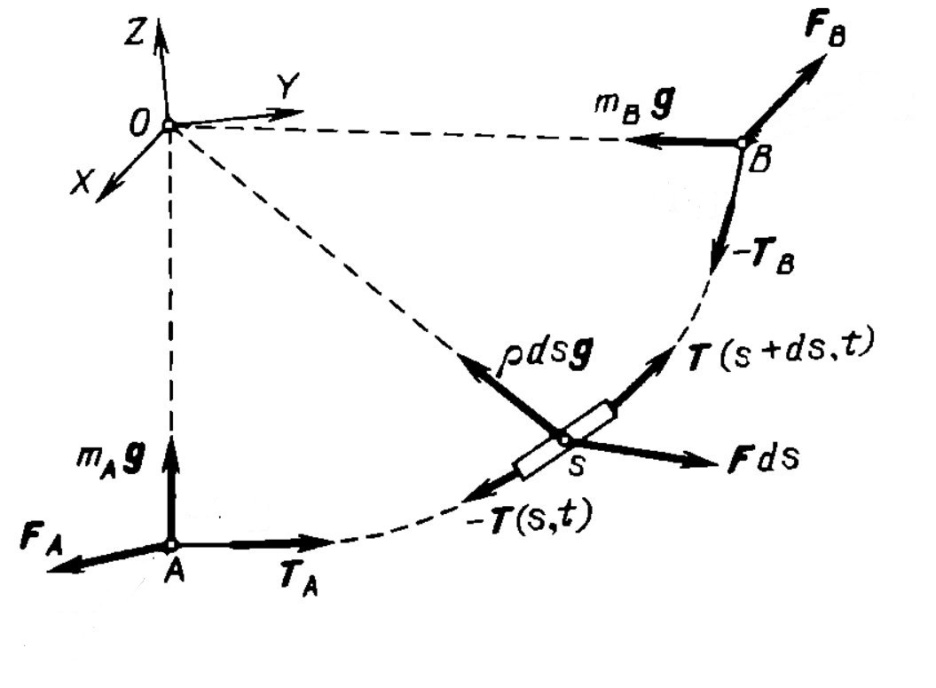 ρ – погонная плотность троса
29/28
Расчет сил натяжения
Линейное уравнение второго порядка



Частные производные вектора состояния вычисляются численно
30/28
Расчет сил натяжения
Линейное уравнение второго порядка



Линейное уравнение с трехдиагональной матрицей
31/28
Граничные условия
Уравнение движения n-го спутника


Уравнения в граничных точках троса
32/28
Граничные условия
Линейная система 6N уравнений
33/28